Parables 

Kingdom
of the
The kingdom of heaven is like...
A growing seed
Matthew 13
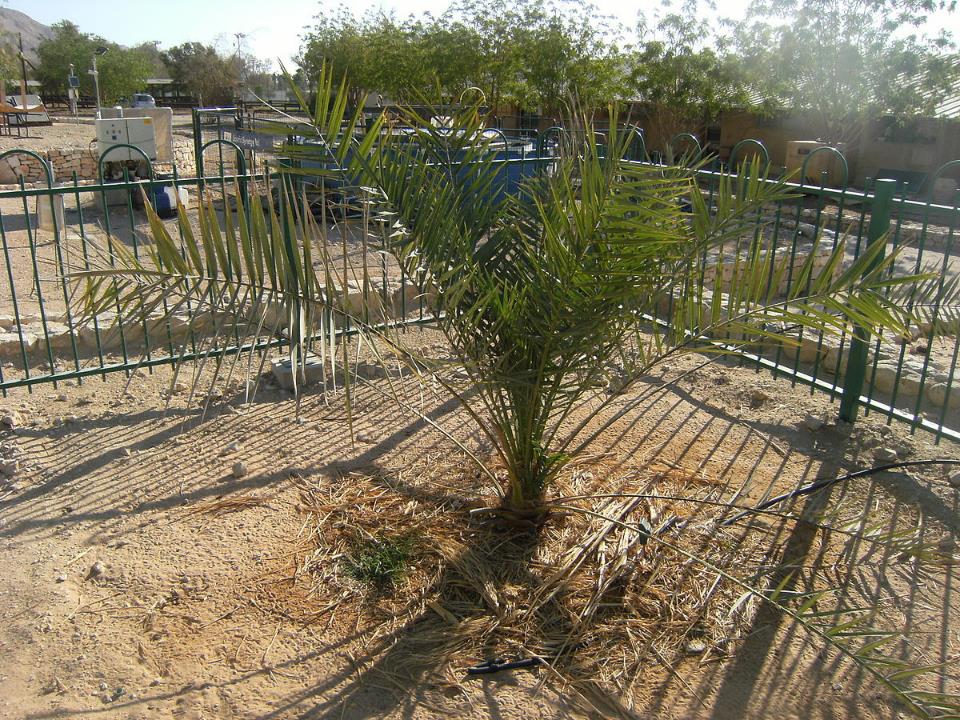 Parables 

Kingdom
of the
The kingdom of heaven is like...
A growing seed
A man who sowed good seed
Matthew 13
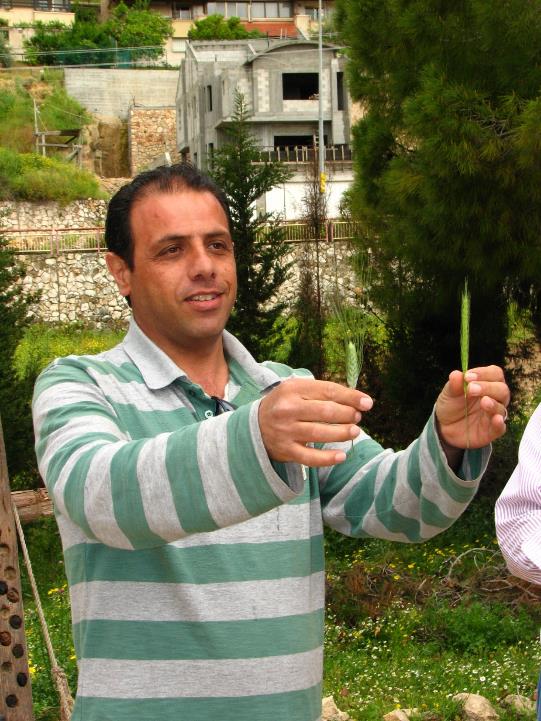 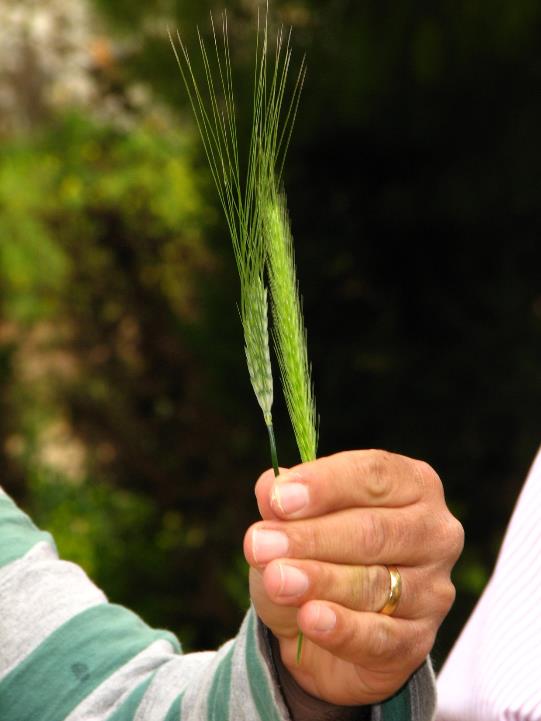 Parables 

Kingdom
of the
The kingdom of heaven is like...
A growing seed
A man who sowed good seed
A mustard seed
Leaven
Treasure hidden in a field
A merchant seeking beautiful pearls
Dragnet 
Householder
Matthew 13